«Игровое обучение в отечественной педагогической практике (на примере дошкольного образования)»                                        Сотниченко А.Н.
Актуальность поднятой проблемы вызвана потребностью психологов, педагогов, родителей в совершенствующихся методах психолого-педагогического воздействия на формирующуюся личность ребенка.
Цель исследования: разработать и доказать эффективность 
игровых средств обучения
 для развития творческого 
начала детей дошкольного 
возраста.
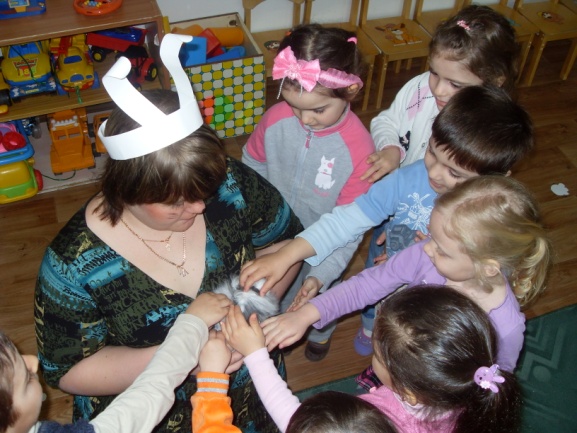 Объект исследования – процесс развития творческого начала личности средствами игровой деятельности.
Предмет исследования – игровые средства развития творческого начала дошкольников.
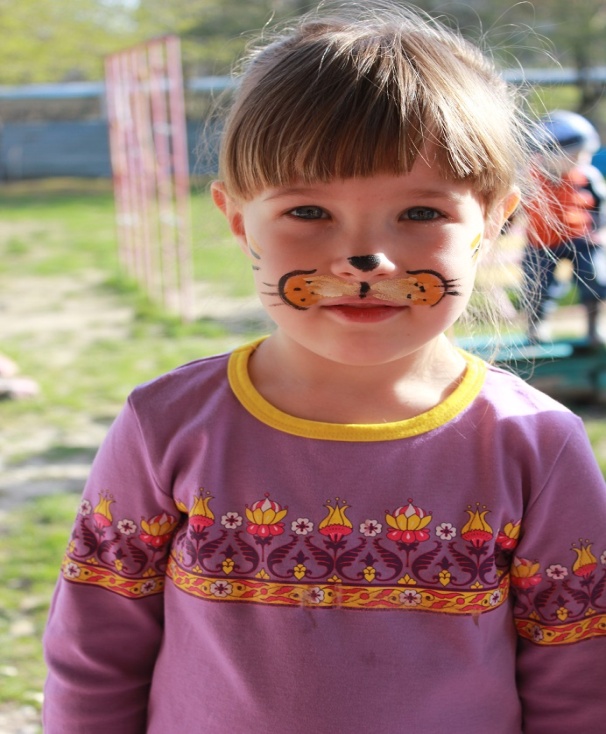 задачи:
изучение специальной литературы по данной проблеме;
характеристика современного состояния применения игровой деятельности в развитии детей дошкольного возраста;
разработка комплекса обучающих игровых средств;
обобщение результатов исследования.
методы:
теоретический анализ литературных источников по исследуемой проблеме;
наблюдение, беседа, тестирование;
статистическая обработка данных.
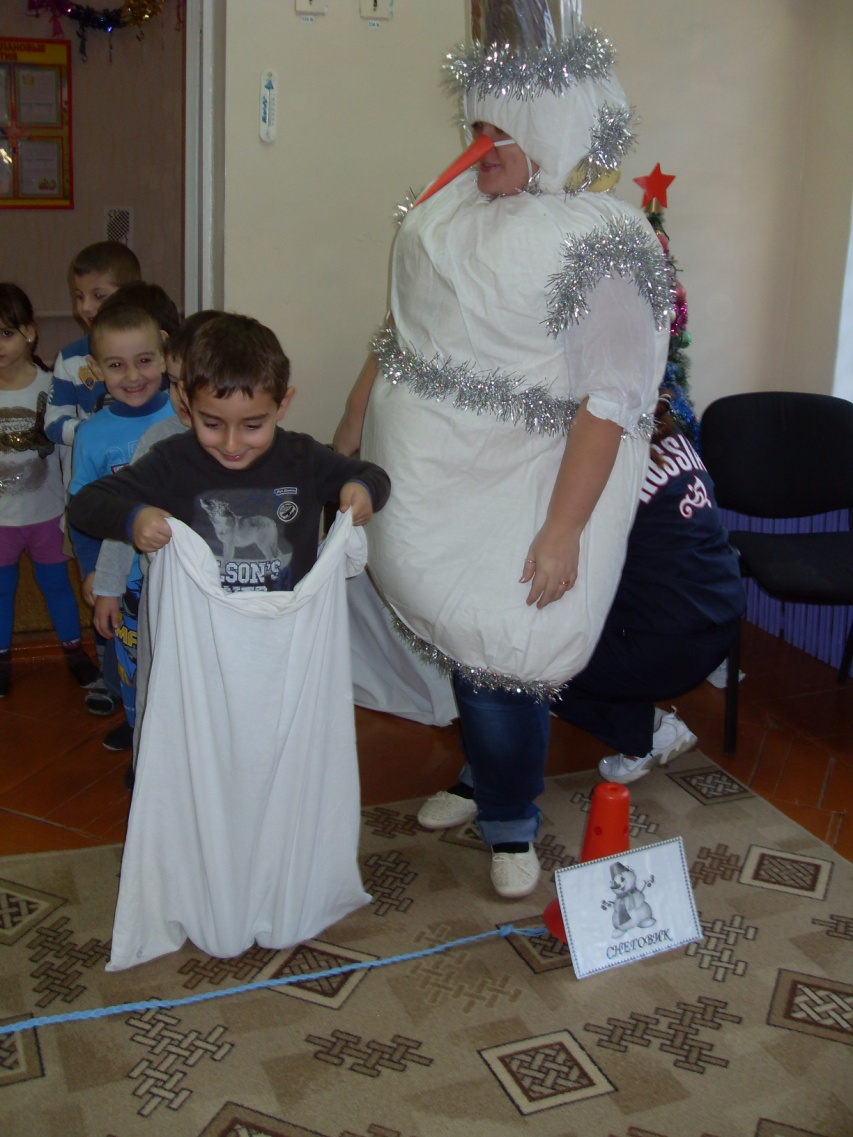 Игра – средство формирования умственного плана действия
Игра – средство развития способности к преобразованиям
Игра – средство развития способности к символизации
Игра – ведущий вид деятельности дошкольника
Игра - средство развития произвольности поведения
Игра – средство социализации
Средство развития коммуникативных способностей
Игра – средство развития воображения и фантазии
Классификация:
Проблематика:
1. Разрыв между родителями и детьми.
2. Появление новых профессий.
3. Разобщенность детей разного возраста.
4. Внедрение информационных технологий.
исследование игровой деятельности современных дошкольников
Выводы:
Игра должна быть свободной от навязанной взрослыми «сверху» тематики и регламентации действий
Ребенок должен иметь возможность овладевать все более сложным языком игры – общими способами ее осуществления
Игра должна быть совместной деятельностью педагога и детей